Bounded Model Checking
Mooly Sagiv
Slides from Arie Gurfinkel & Sagar Chaki
Model Checking
Does a given model M satisfy a property P, MP
M is usually a finite directed graph
P is usually a formula in temporal logic
Examples:
Is every request to this bus arbiter eventually acknowledged?
Does this program every dereference a null pointer?
Bounded Model Checking
Given
A finite transition system M
A property P
Determine
Does M allow a counterexample to P of k transitions of fewer?
This problem can be translated to a SAT problem
Bounded Model Checking of Loops
Does the program reach an error within at most k unfolding of the loop
Special kind of symbolic evaluation
CBMC: C Bounded Model Checker
Developed at CMU by Daniel Kroening et al.
Available at: http://www.cs.cmu.edu/~modelcheck/cbmc/
Supported platafoms: Windows (requires VisualStudio’s` CL), Linux
Provides a command line and Eclipse-based interfaces

Known to scale to programs with over 30K LOC
Was used to find previously unknown bugs in MS Windows device drivers
What about loops?!
SAT Solver can only explore finite length executions!
Loops must be bounded (i.e., the analysis is incomplete)
Program
Analysis
Engine
CNF
SAT
Solver
Claim
Bound (n)
SAT
(counterexample exists)
UNSAT
(no counterexample of
bound n is found)
How does it work
Transform a programs into a set of equations
Simplify control flow 
Unwind all of the loops
Convert into Single Static Assignment (SSA)
Convert into equations
Bit-blast
Solve with a SAT Solver
Convert SAT assignment into a counterexample
Control Flow Simplifications
All side effect are removal
e.g., j=i++ becomes j=i;i=i+1

Control Flow is made explicit
continue, break replaced by goto

All loops are simplified into one form
for, do while replaced by while
Loop Unwinding
All loops are unwound
can use different unwinding bounds for different loops
to check whether unwinding is sufficient special “unwinding assertion” claims are added

If a program satisfies all of its claims and all unwinding assertions then it is correct!

Same for backward goto jumps and recursive functions
Loop Unwinding
while() loops are unwound iteratively
Break / continue replaced by goto
void f(...) {
  ...
  while(cond) {
    Body;
  }
  Remainder;
}
Loop Unwinding
while() loops are unwound iteratively
Break / continue replaced by goto
void f(...) {
  ...
  if(cond) {
    Body;
    while(cond) {
      Body;
    }
  }
  Remainder;
}
Loop Unwinding
while() loops are unwound iteratively
Break / continue replaced by goto
void f(...) {
  ...
  if(cond) {
    Body;
    if(cond) {
      Body;
      while(cond) {
        Body;
      }
    }
  }
  Remainder;
}
Unwinding assertion
while() loops are unwound iteratively
Break / continue replaced by goto
Assertion inserted after last iteration: violated if program runs longer than bound permits
void f(...) {
  ...
  if(cond) {
    Body;
    if(cond) {
      Body;
      if(cond) {
        Body;
        while(cond) {
          Body;
        }
      }
    }
  }
  Remainder;
}
Unwinding assertion
while() loops are unwound iteratively
Break / continue replaced by goto
Assertion inserted after last iteration: violated if program runs longer than bound permits
Positive correctness result!
void f(...) {
  ...
  if(cond) {
    Body;
    if(cond) {
      Body;
      if(cond) {
        Body;
        assert(!cond);

        }
      }
    }
  }
  Remainder;
}
Unwindingassertion
Example: Sufficient Loop Unwinding
void f(...) {
  j = 1
  while (j <= 2)
    j = j + 1;
  Remainder;
}
void f(...) {
  j = 1
  if(j <= 2) {
    j = j + 1;
    if(j <= 2) {
      j = j + 1;
      if(j <= 2) {
        j = j + 1;
        assert(!(j <= 2));
        }
      }
    }
  }
  Remainder;
}
unwind = 3
Example: Insufficient Loop Unwinding
void f(...) {
  j = 1
  while (j <= 10)
    j = j + 1;
  Remainder;
}
void f(...) {
  j = 1
  if(j <= 10) {
    j = j + 1;
    if(j <= 10) {
      j = j + 1;
      if(j <= 10) {
        j = j + 1;
        assert(!(j <= 10));
        }
      }
    }
  }
  Remainder;
}
unwind = 3
Transforming Loop-Free Programs Into Equations (1)
Easy to transform when every variable is only assigned once!
Program
Constraints
x = a &&
y = x + 1 &&
z = y – 1 &&
x = a;
y = x + 1;
z = y – 1;
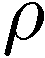 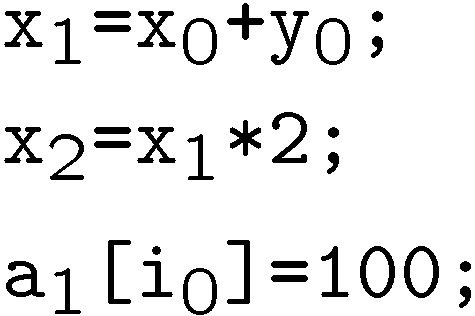 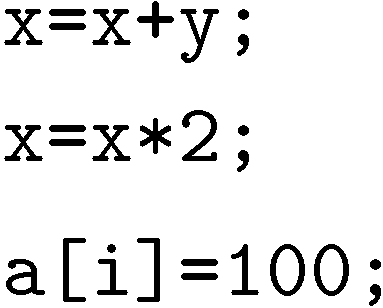 Transforming Loop-Free Programs Into Equations (2)
When a variable is assigned multiple times, 
use a new variable for the RHS of each assignment
Program
SSA Program
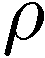 What about conditionals?
Program
SSA Program
if (v)
  x = y;
else
  x = z;

w = x;
if (v0)
  x0 = y0;
else
  x1 = z0;

w1 = x??;
What should ‘x’ be?
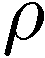 What about conditionals?
Program
SSA Program
if (v)
  x = y;
else
  x = z;

w = x;
if (v0)
  x0 = y0;
else
  x1 = z0;
x2 = v0 ? x0 : x1;
w1 = x2
For each join point, add new variables with selectors
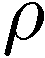 Adding Unbounded Arrays
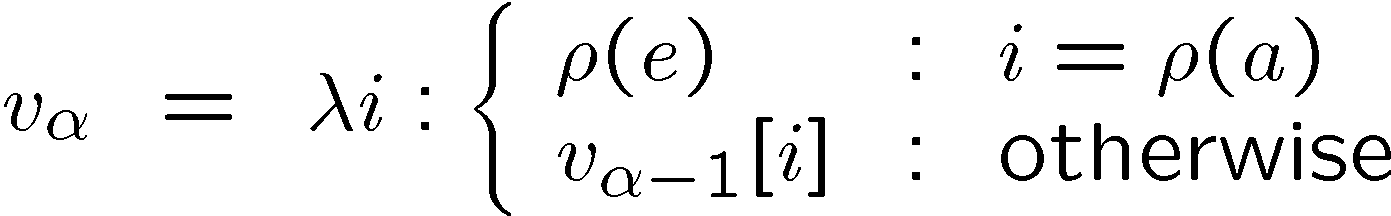 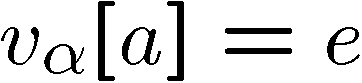 Arrays are updated “whole array” at a time
A[1] = 5;
A[2] = 10;
A[k] = 20;
A1=λ i : i == 1 ? 5 : A0[i]
A2=λ i : i == 2 ? 10 : A1[i]
A3=λ i : i == k ? 20 : A2[i]
Examples:
A2[2] == 10	A2[1]==5	A2[3] == A0[3]
A3[2] == (k==2 ? 20 : 10)
Uses only as much space as there are uses of the array!
Example
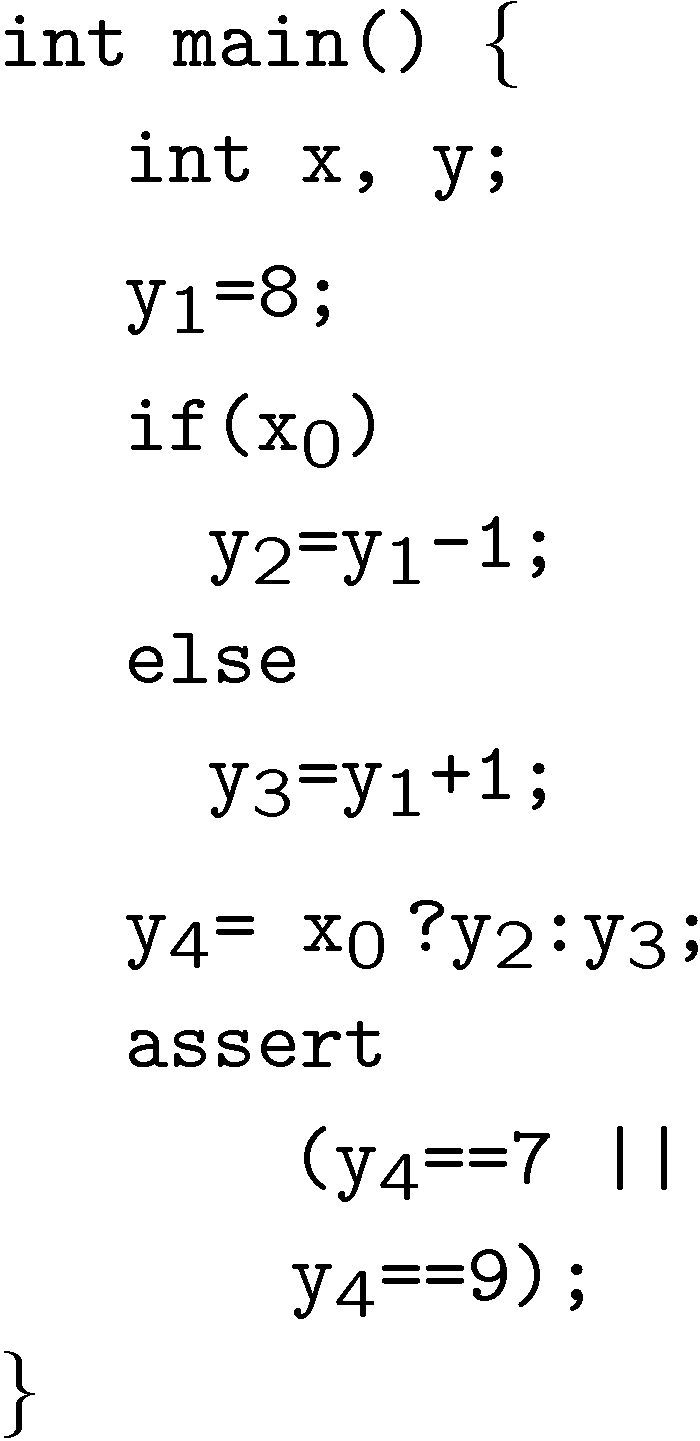 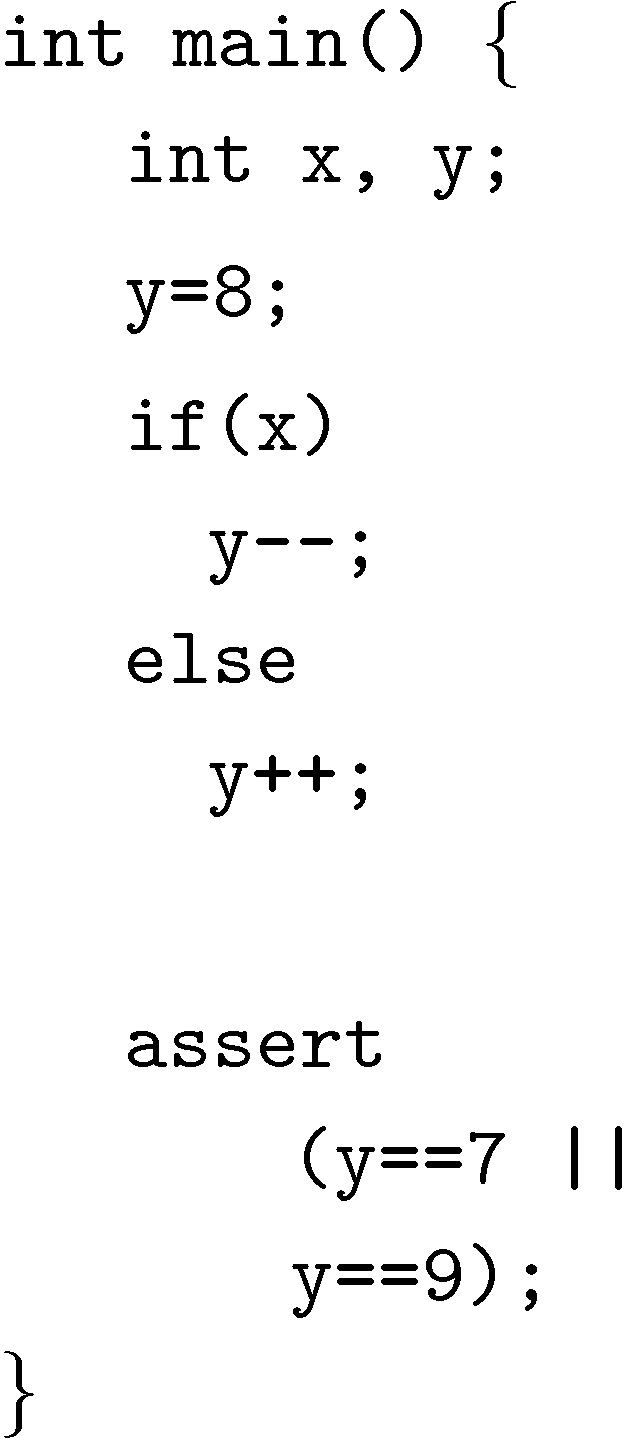 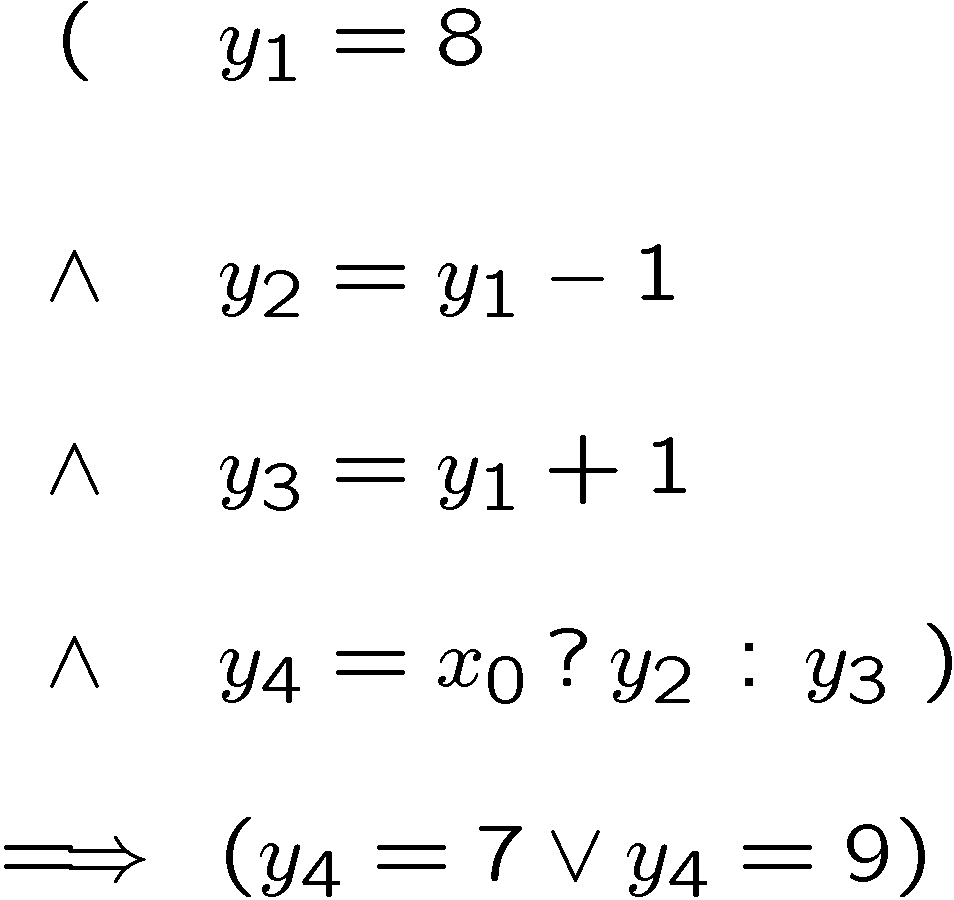 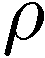 Pointers
While unwinding, record right hand side of assignments to pointers
This results in very precise points-to information
Separate for each pointer
Separate for each instance of each program location
Dereferencing operations are expanded intocase-split on pointer object (not: offset)
Generate assertions on offset and on type
Deciding Bit-Vector Logic with SAT
Pro: all operators modeled with their precise semantics
Arithmetic operators are flattened into circuits
Not efficient for multiplication, division
Fixed-point for float/double
Unbounded arrays
Use uninterpreted functions to reduce to equality logic
Similar implementation in UCLID
But: Contents of array are interpreted
Problem: SAT solver happy with first satisfying assignment that is found. Might not look nice.
Example
void f (int a, int b, int c)
{
  int temp;
  if (a > b) {
    temp = a; a = b; b = temp;
  }
  if (b > c) {
    temp = b; b = c; c = temp;
  }
  if (a < b) {
    temp = a; a = b; b = temp;
  }
  assert (a<=b && b<=c);
}
State 1-3
  a=-8193 (11111111111111111101111111111111)
  b=-402 (11111111111111111111111001101110)
  c=-2080380800 (10000011111111111110100010…)
  temp=0 (00000000000000000000000000000000)

State 4 file sort.c line 10
  temp=-402 (11111111111111111111111001101110)

State 5 file sort.c line 11
  b=-2080380800 (10000011111111111110100010…)

State 6 file sort.c line 12
  c=-402 (11111111111111111111111001101110)

Failed assertion: assertion file
sort.c line 19
CBMC
Problem (I)
Reason: SAT solver performs DPLL backtracking search

Very first satisfying assignment that is found is reported

Strange values artifact from bit-level encoding

Hard to read

Would like nicer values
Problem (II)
Might not get shortest counterexample!
Not all statements that are in the formula actually get executed
There is a variable for each statement that decides if it is executed or not (conjunction of if-guards)
Counterexample trace only contains assignments that are actually executed
The SAT solver picks some…
Example
void f (int a, int b,
        int c)
{
  if(a)
  {
    a=0;
    b=1;
  }

  assert(c);
}
fromSSA
{-1}  b_1#2 == (a_1#0?b_1#1:b_1#0)
{-2}  a_1#2 == (a_1#0?a_1#1:a_1#0)
{-3}  b_1#1 == 1
{-4}  a_1#1 == 0
{-5}  \guard#1 == a_1#0
{-6}  \guard#0 == TRUE
|--------------------------
{1}  c_1#0
CBMC
assign-ments
Example
void f (int a, int b,
        int c)
{
  if(a)
  {
    a=0;
    b=1;
  }

  assert(c);
}
State 1-3
  a=1 (00000000000000000000000000000001)
  b=0 (00000000000000000000000000000000)
  c=0 (00000000000000000000000000000000)

State 4 file length.c line 5
  a=0 (00000000000000000000000000000000)

State 5 file length.c line 6
  b=1 (00000000000000000000000000000001)

Failed assertion: assertion
file length.c line 11
CBMC
Basic Solution
Counterexample length typically considered to be most important
e.g., SPIN iteratively searches for shorter counterexamples
Phase one: Minimize length


lg: Truth value (0/1) of guard,lw: Weight = number of assignments

Phase two: Minimize values
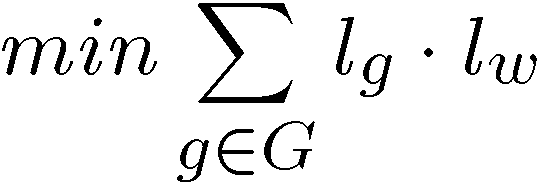 Pseudo Boolean Solver (PBS)
Input:
CNF constraints 
Pseudo Boolean constraints
2x + 3y + 6z <= 7, where x, y, z are Boolean variables
Pseudo Boolean objective function
Output:
Decision (SAT/UNSAT)
Optimizatioin (Minimize/Maximize an objective function)
Some implementations:
PBS http://www.eecs.umich.edu/~faloul/Tools/pbs
MiniSat+ (from MiniSat web page)
Example
void f (int a, int b, int c)
{
  int temp;
  if (a > b) {
    temp = a; a = b; b = temp;
  }
  if (b > c) {
    temp = b; b = c; c = temp;
  }
  if (a < b) {
    temp = a; a = b; b = temp;
  }
  assert (a<=b && b<=c);
}
State 1-3
  a=0 (00000000000000000000000000000000)
  b=0 (00000000000000000000000000000000)
  c=-1 (11111111111111111111111111111111)
  temp=0 (00000000000000000000000000000000)

State 4 file sort.c line 10
  temp=0 (00000000000000000000000000000000)

State 5 file sort.c line 11
  b=-1 (11111111111111111111111111111111)

State 6 file sort.c line 12
  c=0 (00000000000000000000000000000000)

Failed assertion: assertion file
sort.c line 19
CBMC
+
Mini-mization
Modeling with CBMC (1)
CBMC provides 2 modeling (not in ANSI-C) primitives

xxx nondet_xxx ()
	Returns a non-deterministic value of type xxx
	int nondet_int (); char nondet_char ();

	Useful for modeling external input, unknown environment, 	library functions, etc.
Using nondet for modeling
Library spec:
	“foo is given non-deterministically, but is taken until returned”
CMBC stub:
int nondet_int ();
int is_foo_taken = 0;
int grab_foo () {
  if (!is_foo_taken)
    is_foo_taken = nondet_int ();
  return is_foo_taken; }
int return_foo ()
{ is_foo_taken = 0; }
Assume-Guarantee Reasoning (1)
Is foo correct?
int foo (int* p) { … }
void main(void) {
  …
  foo(x);
  …
  foo(y);
  …
}
Check by splitting on the argument of foo
Assume-Guarantee Reasoning (2)
(A) Is foo correct assuming p is not NULL?
int foo (int* p) { __CPROVER_assume(p!=NULL); … }
(G)Is foo guaranteed to be called with a non-NULL argument?
void main(void) {
  …
  assert (x!=NULL);// foo(x);           
  …
  assert (y!=NULL); //foo(y);
  …}
Dangers of unrestricted assumptions
Assumptions can lead to vacuous satisfaction
if (x > 0) {
  __CPROVER_assume (x < 0);
  assert (0); }
This program is passed by CMBMC!
Assume must either be checked with assert or used as an idiom:
x = nondet_int ();
y = nondet_int ();
__CPROVER_assume (x < y);
Summary
Bounded model checking is effective for bug finding
Tricky points
PL semantics
Procedure Summaries
Pointers
Loops